Региональная система психолого-педагогического и медико-социальных сопровождения детей с особыми образовательными потребностями и их семей Ленинградской области
Директор ГБУДО "Ленинградский областной центр психолого-педагогической, медицинской и социальной помощи" 
Алексеева Анастасия Юрьевна
Достоинствами децентрализованной модели являются:
обеспечение "шаговой доступности" предоставляемых услуг;
повышение качества предоставляемых услуг вследствие вариативности программ, реализуемых Центрами;
постоянное стремление каждого Центра к увеличению разнообразия и объема предоставляемых услуг, что несвойственно монополии;
возможность реализации "авторского подхода" в организации и содержании деятельности, предполагающего единую концепцию, методологию и технологию;
сохранение возможности для каждой организации создавать свою психолого-педагогическую службу, взаимодействующую с одним или несколькими Центрами.
Основными направлениями деятельности служб в Ленинградской области являются:
Осуществление деятельности психолого-медико-педагогической комиссии
Коррекционно-развивающая деятельность;
Образовательная деятельность по дополнительным программам социально-педагогической направленности;
Консультационно-диагностическая деятельность;
Организационно-методическая деятельность;
Профориентационное направление;
Психокоррекционная и психопрофилактическая работа с детьми;
Психолого-педагогическое сопровождение семьи детей с ОВЗ;
Координационная деятельность по организации психолого- педагогических консилиумов в ОО;
Подготовка кандидатов в приемные родители;
Ведение электронного банка данных о детях с ОВЗ
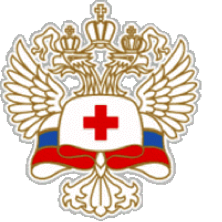 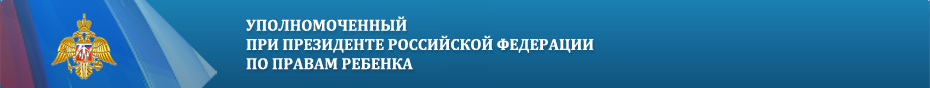 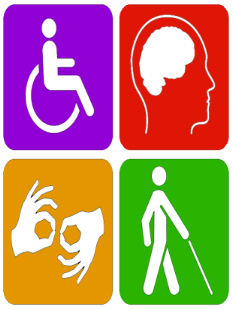 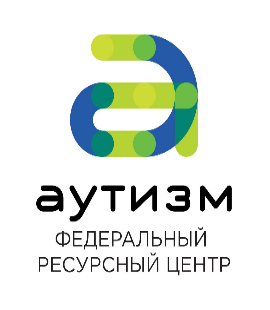 Учреждения системы социальной защиты
Уполномоченный по правам
 ребёнка в Ленинградской области
Учреждения системы здравоохранения
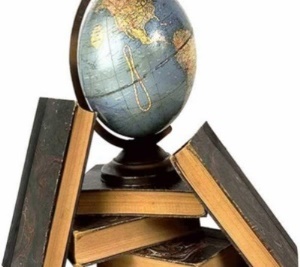 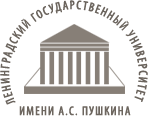 Учреждения системы образования
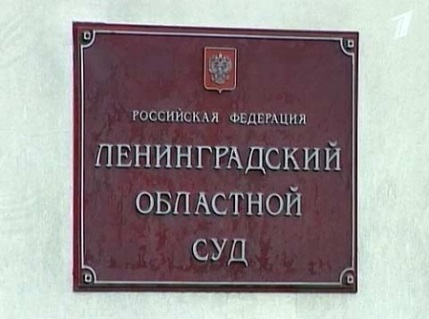 Службы сопровождения Ленинградской области
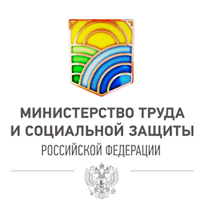 Федеральная служба медико-социальной экспертизы
Ленинградский областной институт развития образования
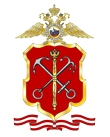 ОВД полиции по делам несовершеннолетних
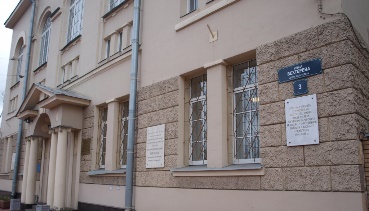 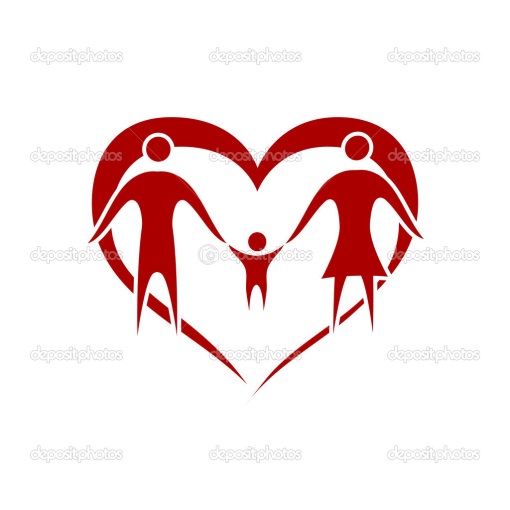 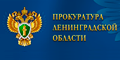 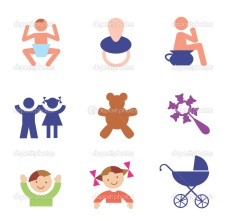 ФГБУ «НМИЦ ПН им. В.М. Бехтерева» Минздрава России
Органы опеки и попечительства
Другие организации по вопросам детства
Психолого-медико-педагогическая комиссия
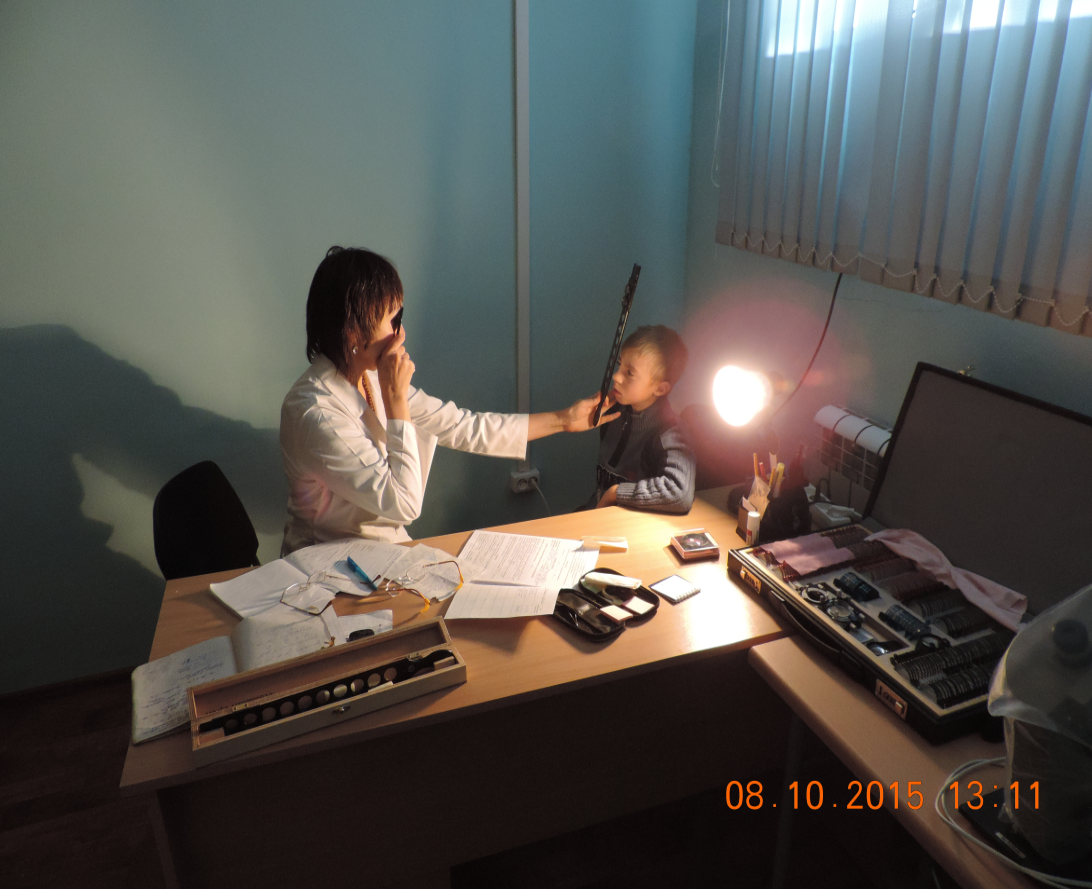 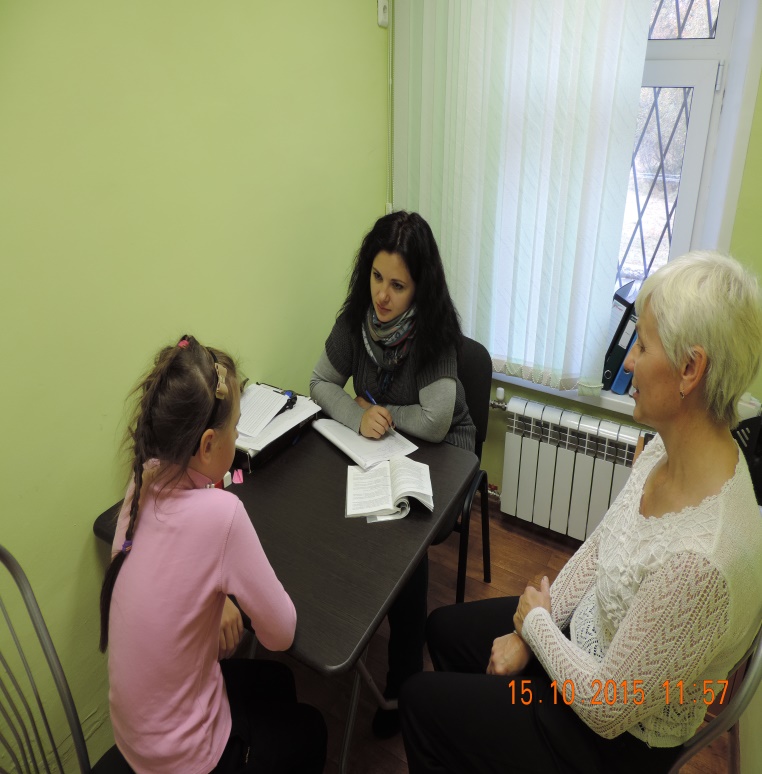 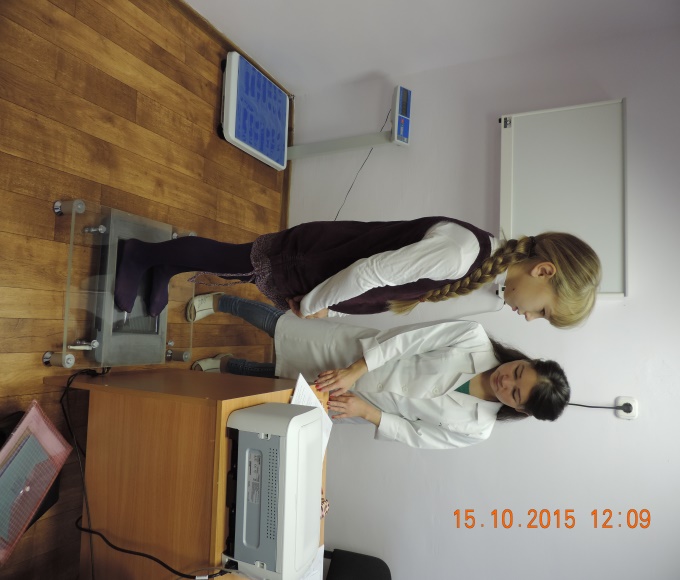 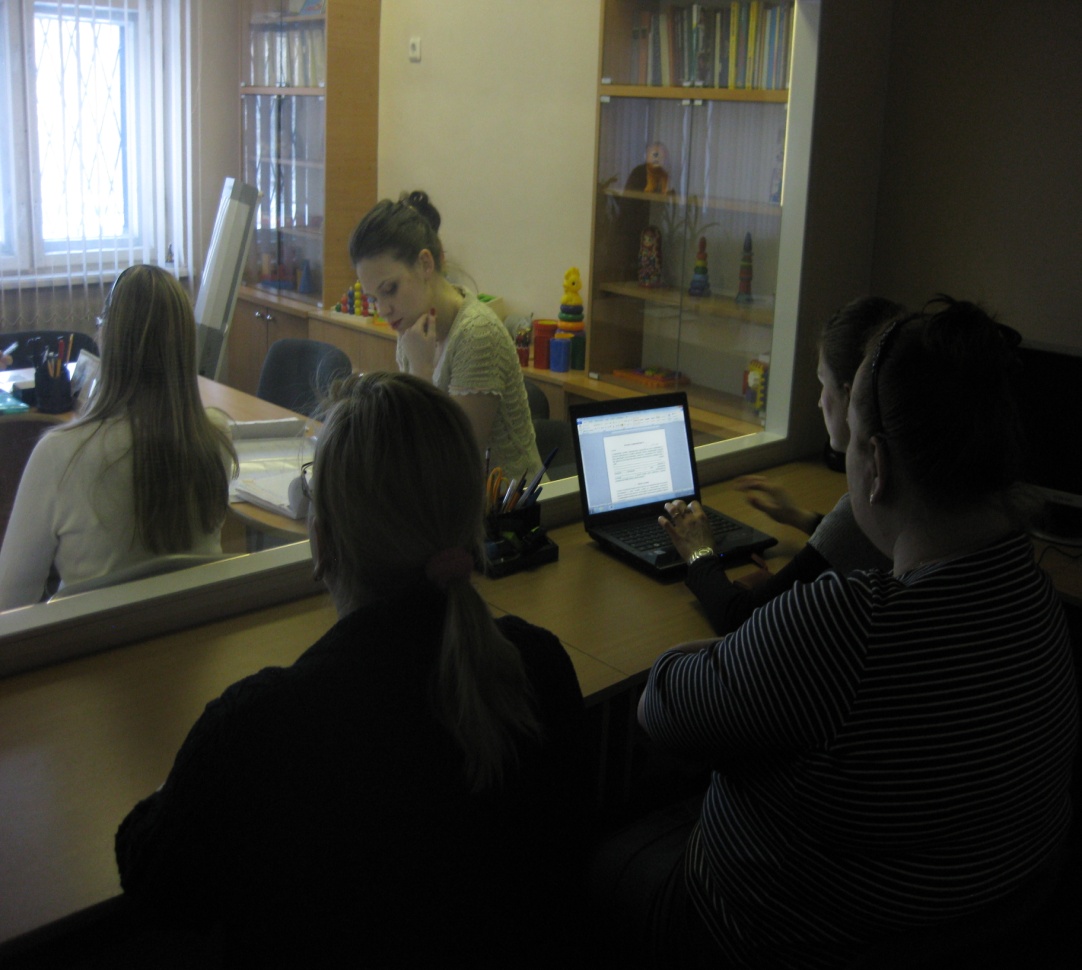 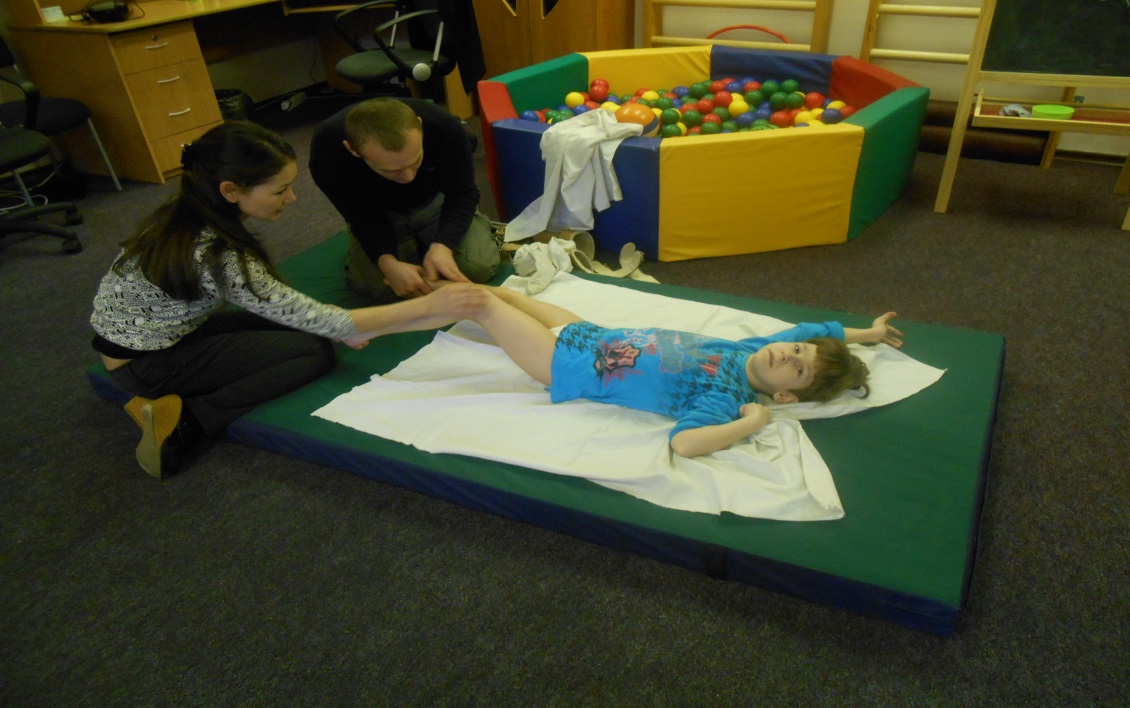 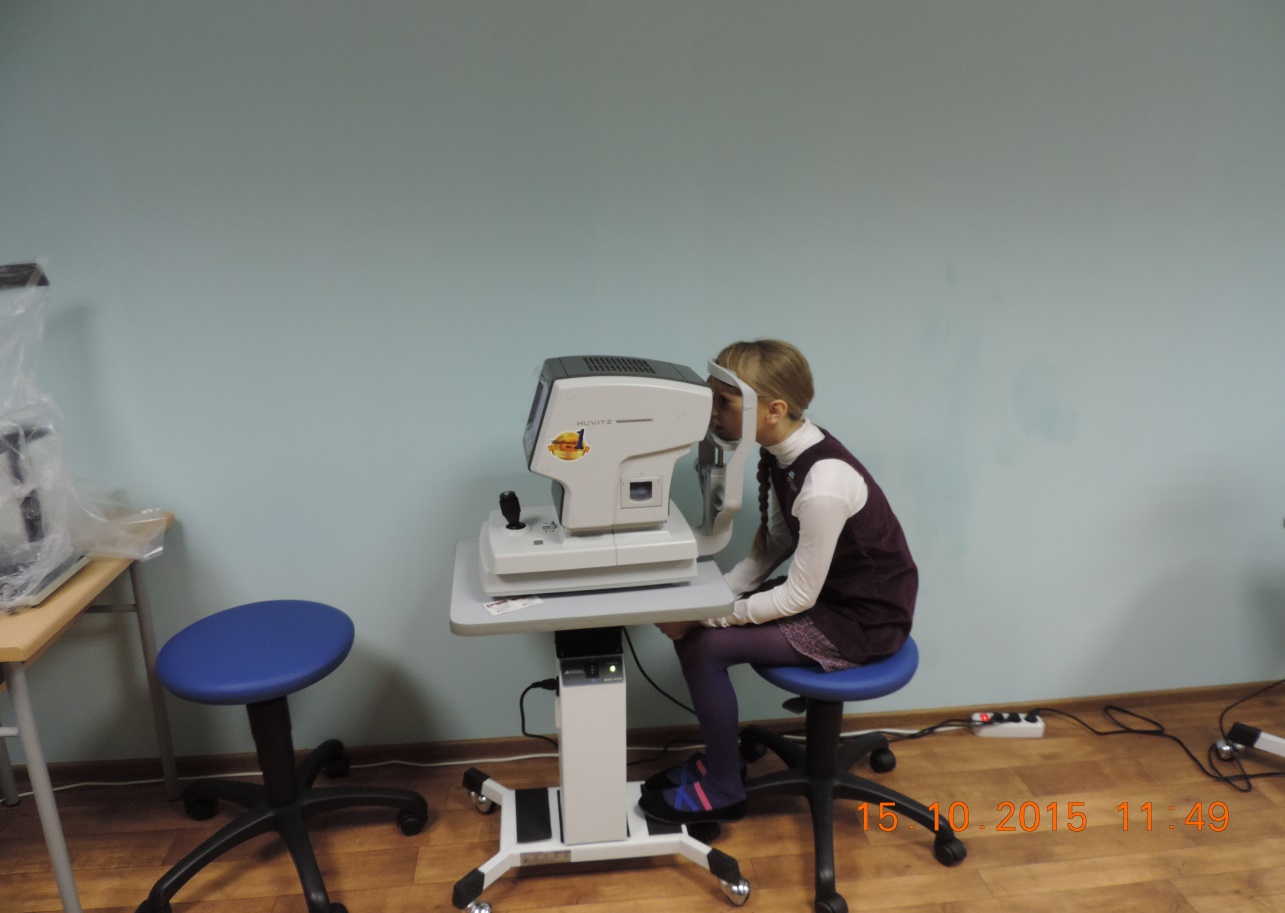 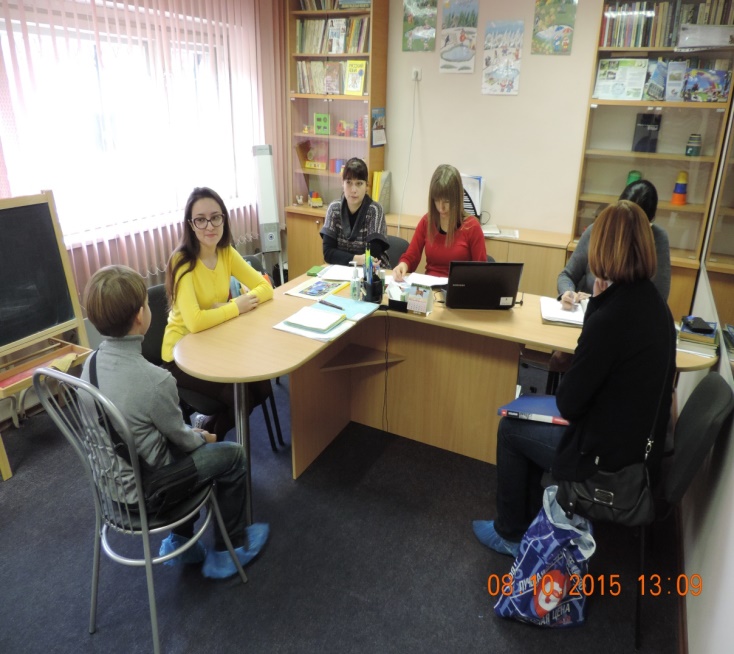 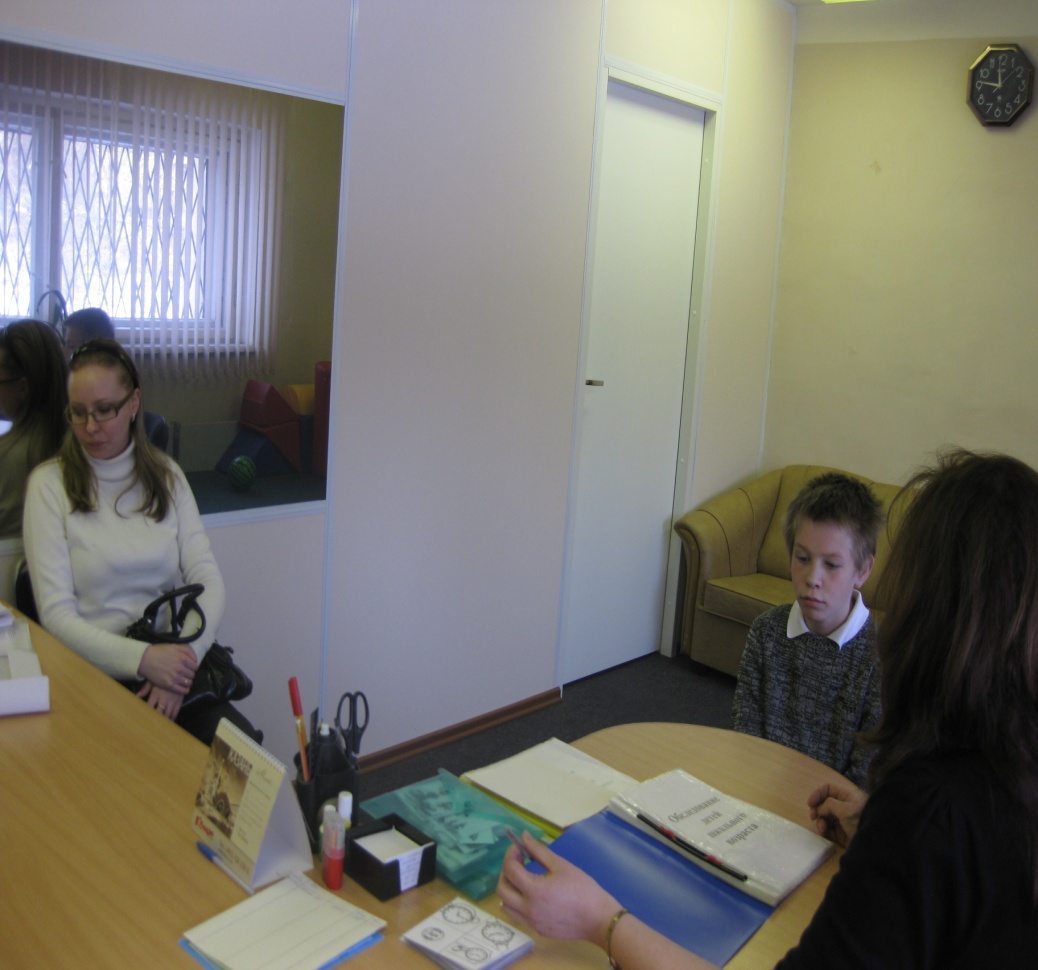 Результаты мониторинга о количестве ПМПк в учреждениях системы образования Ленинградской области:
Содержание рекомендаций ППк по организациипсихолого-педагогического сопровождения обучающихся
Рекомендации ППк по организации психолого-педагогического сопровождения обучающегося с ограниченными возможностями здоровья конкретизируют, дополняют рекомендации ПМПК и могут включать в том числе:

разработку адаптированной основной общеобразовательной программы;
разработку индивидуального учебного плана обучающегося;
адаптацию учебных и контрольно-измерительных материалов;
определение периода предоставления услуг тьютора, ассистента (помощника) на учебную четверть, полугодие, учебный год / на постоянной основе.
другие условия психолого-педагогического сопровождения в рамках компетенции Организации.
Содержание рекомендаций ППк по организациипсихолого-педагогического сопровождения обучающихся
Рекомендации ППк по организации психолого-педагогического сопровождения обучающегося на основании медицинского заключения могут включать условия обучения, воспитания и развития, требующие организации обучения по индивидуальному учебному плану, учебному расписанию, медицинского сопровождения, в том числе:

дополнительный выходной день;
организация дополнительной двигательной нагрузки в течение учебного дня / -снижение двигательной нагрузки;
предоставление дополнительных перерывов для приема пищи, лекарств;
снижение объема задаваемой на дом работы
Содержание рекомендаций ППк по организациипсихолого-педагогического сопровождения обучающихся
Рекомендации ППк по организации психолого-педагогического сопровождения обучающегося, испытывающего трудности в освоении основных общеобразовательных программ, развитии и социальной адаптации могут включать в том числе:

проведение групповых и (или) индивидуальных коррекционно-развивающих и компенсирующих занятий с обучающимся;
разработку индивидуального учебного плана обучающегося;
адаптацию учебных и контрольно-измерительных материалов;
профилактику асоциального (девиантного) поведения обучающегося;
другие условия психолого-педагогического сопровождения в рамках компетенции Организации.
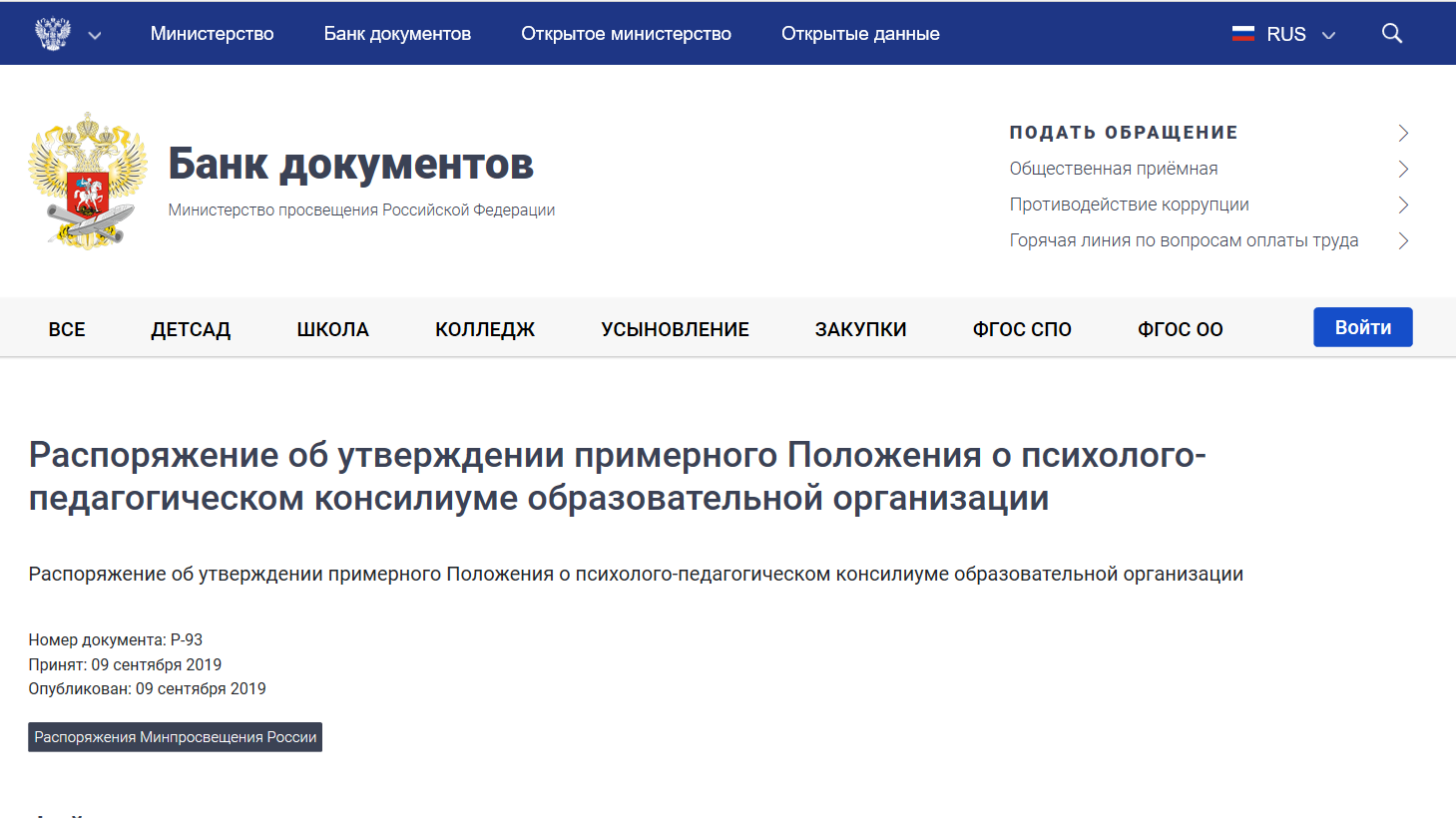 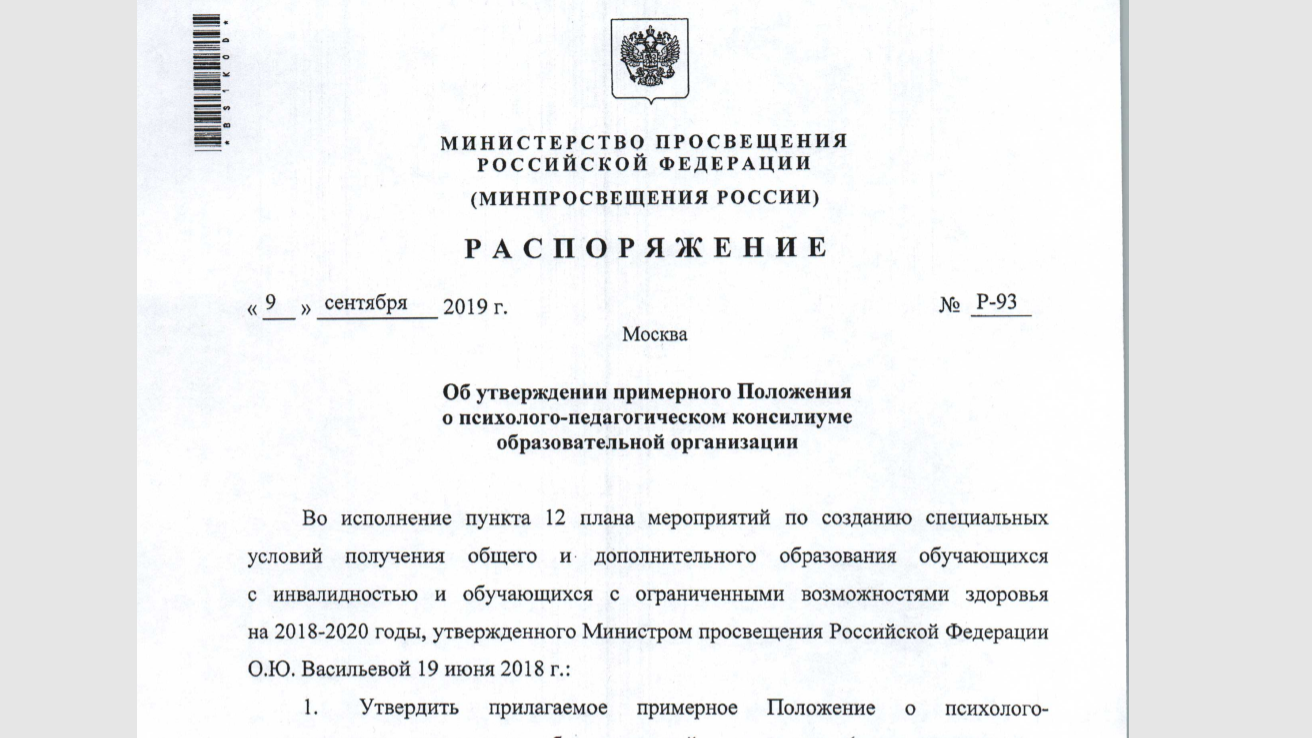 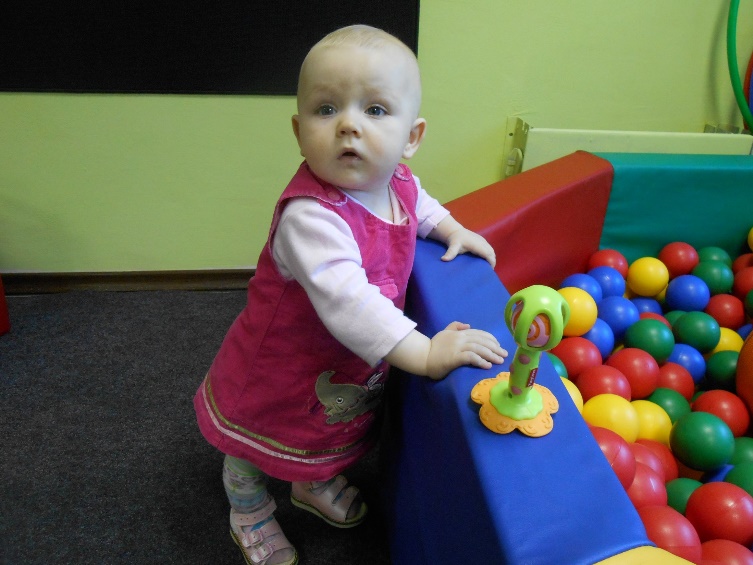 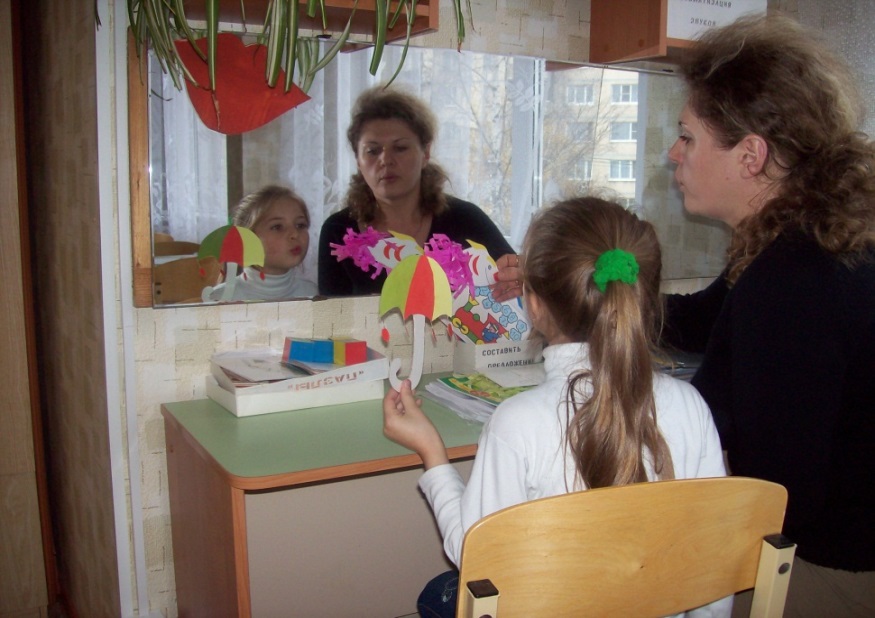 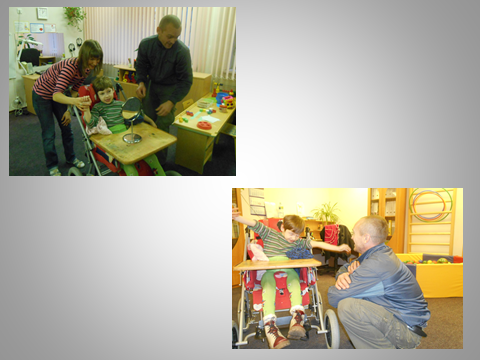 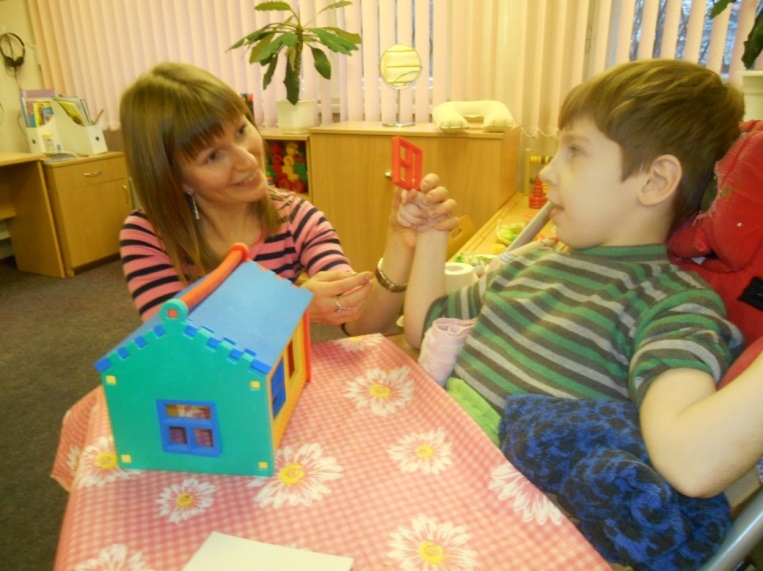 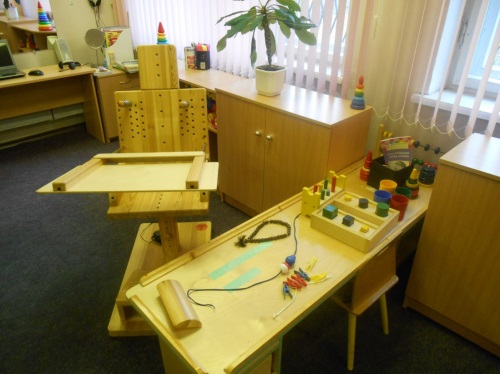 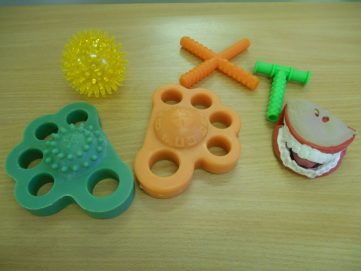 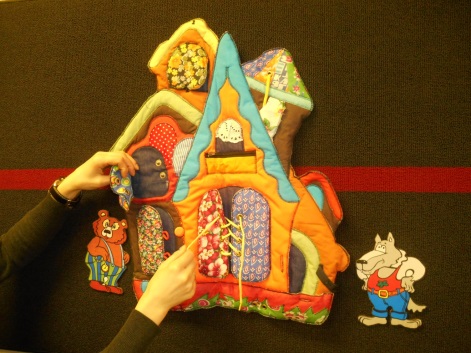 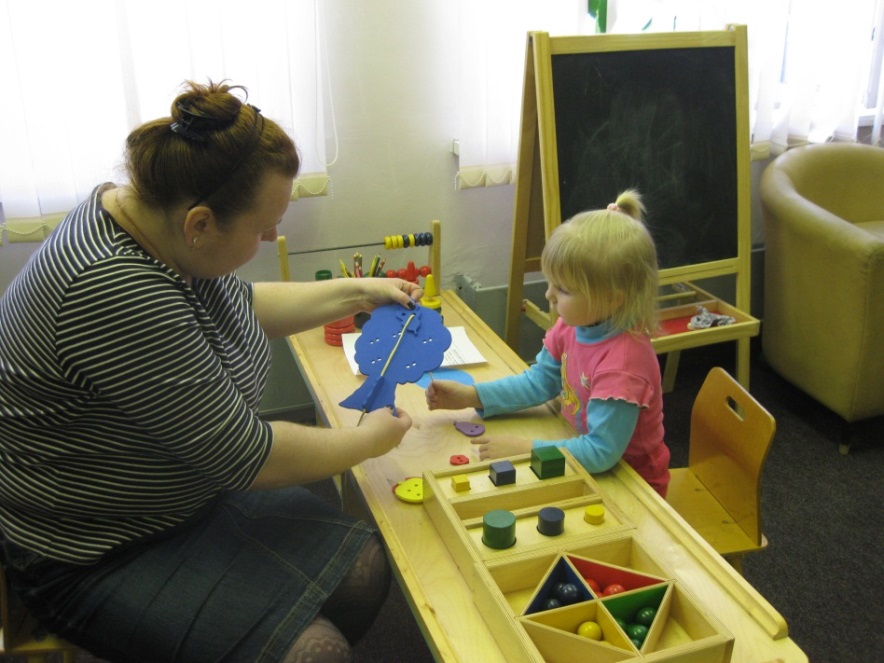 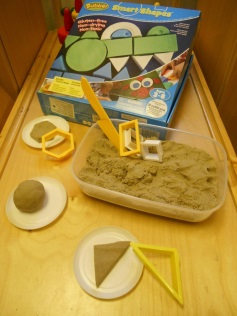 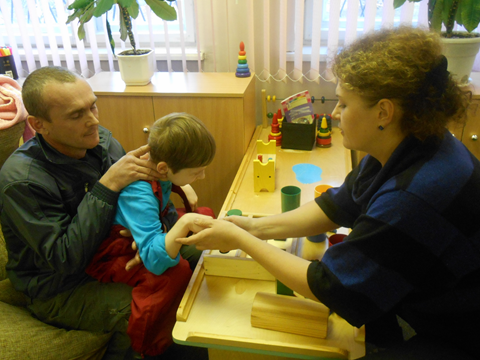 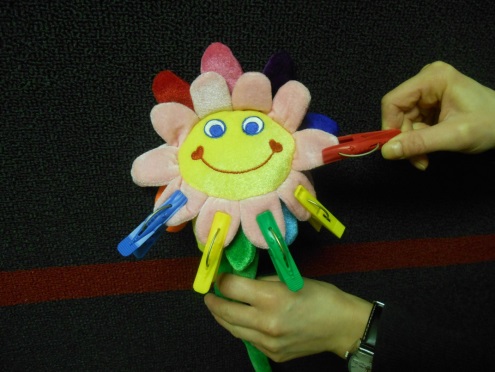 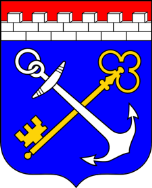 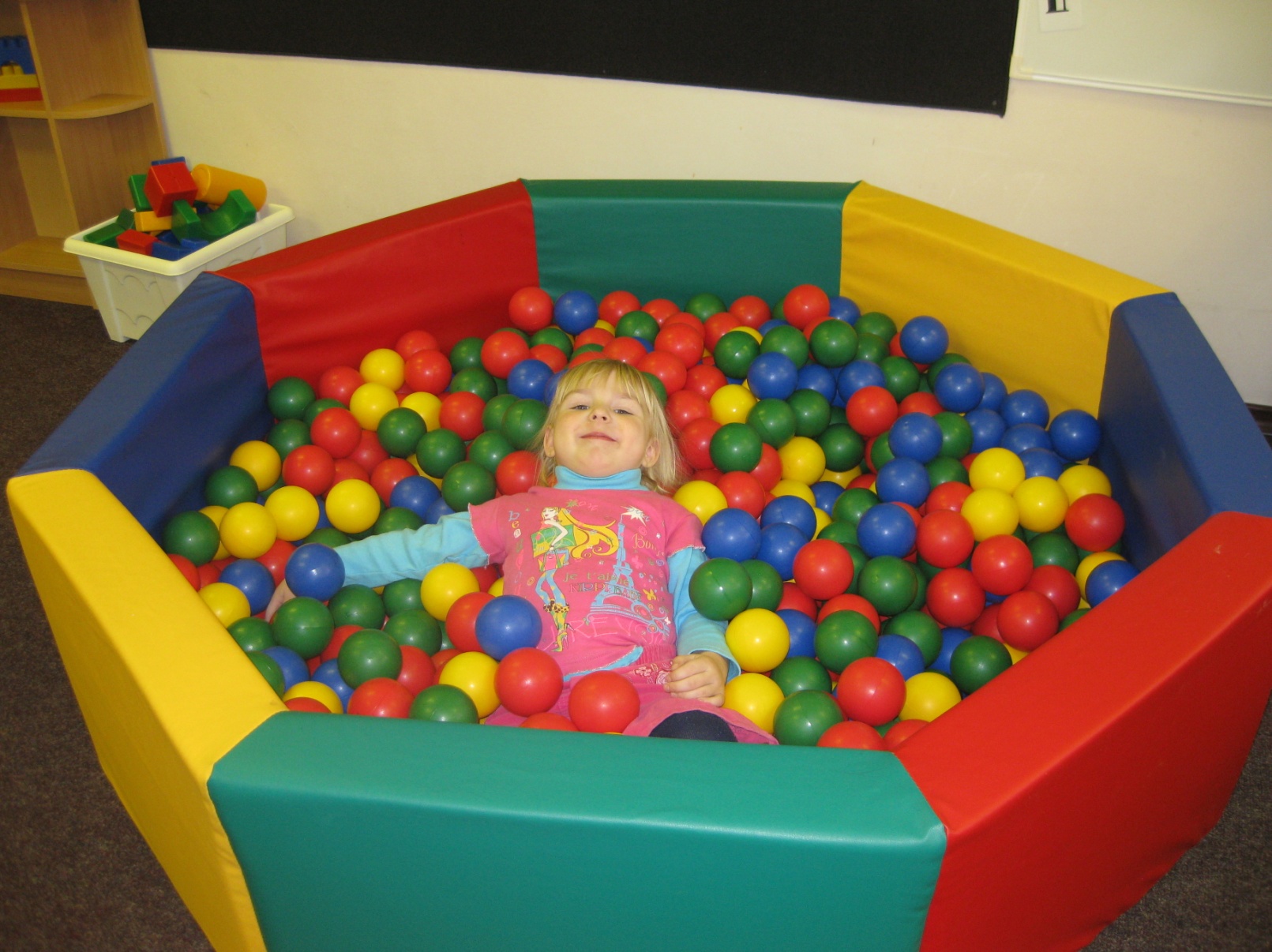 СПАСИБО ЗА ВНИМАНИЕ!КонтактыТелефон:8 (813-70) 52-112Адрес: 188652, Россия, Ленинградская область, Всеволожский район, дер. Юкки, ул. Школьная, д. 14.E-mail: gou_locdk@mail.ruсайт: http://locdk.ru/
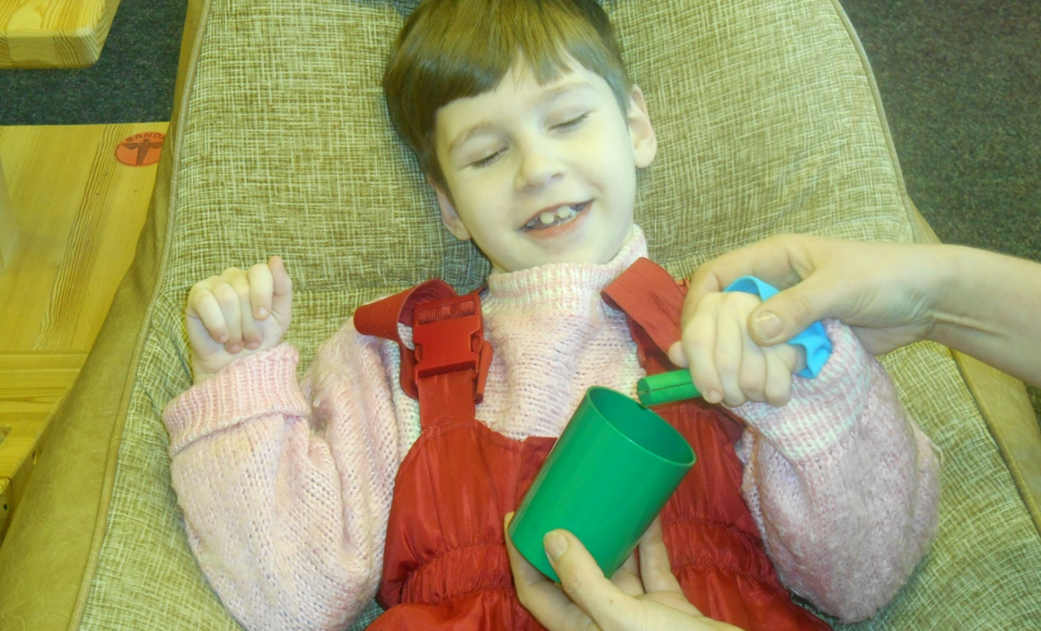